Stop. Think. Connect.
National Cybersecurity Awareness Campaign

October 2010
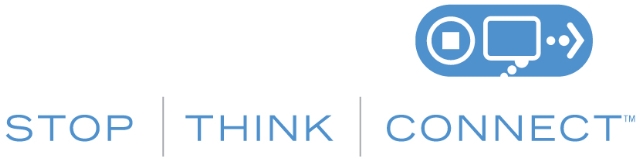 Table of Contents
Overview
Stop. Think. Connect.
Message Development and Implementation
Spread the Word
2
“This cyber threat is one of the most serious economic and national security challenges we face as a nation.”
President Barack Obama
May 29, 2009
3
Overview
Shortly after taking office, President Obama ordered a 60-day, comprehensive, “clean-slate” review to assess U.S. policies and structures for cybersecurity
The resulting Cyberspace Policy Review recommends the Federal government “initiate a national public awareness and education campaign informed by previous successful campaigns.”
4
Stop. Think. Connect.
To conform with the Cyberspace Policy Review, the Department of Homeland Security (DHS) developed a National Cybersecurity Awareness Campaign
The campaign, Stop. Think. Connect., aims to raise awareness about cybersecurity, ultimately increasing the understanding of cyber threats and empowering the American public to be safer and secure online
5
Stop. Think. Connect.
Led by the Department of Homeland Security, the campaign’s primary goals are to:
Elevate the nation’s awareness of cybersecurity and its association with the security of our nation and safety of our personal lives
Engage the American public and the private sector as well as state and local governments in our nation’s effort to improve cybersecurity
Generate and communicate approaches and strategies for the public to help keep themselves, their families and their communities safer online
 Stop. Think. Connect. launched in October 2010, in conjunction with National Cyber Security Awareness Month
6
Stop. Think. Connect.
The campaign will reach out to all Americans about the importance of cybersecurity, but especially those who use the Internet most frequently
7
Campaign Implementation
The Stop. Think. Connect. campaign will be implemented through a series of programs and events that will create a  strong foundation of both national and community-based support for the campaign
Campaign programs & activities include:
“Friends of the Campaign” 
Online PSA Challenge
Cyber Citizen Forums
Cyber Awareness Coalition
8
9
Friends of the Campaign
Kick off in October in conjunction with Awareness Campaign and National Cybersecurity Awareness Month 
“Friends” may include:
National Cybersecurity Awareness Challenge Winners
Current Partner Organizations 
New Partner Organizations with vested interest in target audience
Individual Citizens
10
[Speaker Notes: Being a “Friend of the Campaign” enables target audiences – at all levels nationally and locally – the opportunity to have an impact in their communities while being part of a much larger national effort.
“Friends” may implement a variety of activities including:
Distributing Cybersecurity Awareness Campaign materials.
Leading or hosting Cyber Awareness Campaign activities.
Recruiting other community leaders, celebrities, and citizens to serve as “Friends”
Identifying local media opportunities to disseminate Cybersecurity Awareness Campaign messages
Helping to promote National Cybersecurity Awareness Month in their community]
Online PSA Challenge
Challenge will be open for submissions in November 2010
PSAs to be submitted online via dhs.gov/stopthinkconnect
PSAs must include “Stop. Think. Connect.” as well as Cybersecurity Tips as determined by the Campaign
Objective is to communicate the importance of cybersecurity and what it means to Stop. Think. Connect. to teens, young adults, parents of teens and older Americans in 30 or 60 second PSAs
Winning PSAs will be featured on the Campaign web site
11
Cyber Awareness Coalition
Currently open to any Federal agencies or State, Tribal or Territorial governments interested in working with the Campaign to promote cybersecurity awareness and the Stop. Think. Connect. Campaign
Ultimately seeking a diverse group of stakeholders to help develop strategies for collaboration and to execute activities to advance Campaign
Will play a pivotal role in the continued success of the Campaign
Will be engaged in the progress of the Campaign through channels including e-newsletters, alerts, teleconferences and meetings
Will have access to resources to drive Campaign messaging and extend reach of Campaign
12
Cyber Citizen Forums
Hosted with National Centers of Academic Excellence to generate dialogue and action to support Campaign
Open to the public to engage and participate, including students and educators, parents, community-based organizations, private sector stakeholders, federal agency representatives
Forums will serve as platforms to discuss the state of cybersecurity in America and how the Stop. Think. Connect. Campaign and programs can help elevate understanding among the public about how they can be safer and more secure online
Can serve as a mechanism to promote state and local, public and private sector successes, and as a vehicle for generating ideas and solutions
13
Stop. Think. Connect. Help Spread the Word
There are many ways you can help spread the word about the Stop. Think. Connect. Campaign, including:
 Becoming a “Friend of the Campaign”
Participating in the Online PSA Challenge
Hosting a cybersecurity awareness event
Blogging about the Campaign and promoting the Campaign resources on www.dhs.gov/stopthinkconnect
Distributing campaign materials
Organizing/hosting/participating in National Cybersecurity Awareness Month in October 2011
14
www.dhs.gov/stopthinkconnect


For more information on the Stop. Think. Connect. Campaign and to access free downloadable tools and resources
15